Inspiration, Resilience, and Accessing the American Dream
Colleen Steele
Executive Director, Mazaska Owecaso Otipi Financial 
csteele@mazaskacdfi.org 

Lanalle SmithOwner, Black Sheep Insight Consulting & Coaching
lanalle@blacksheepinsight.com 

Sayre Savage
Senior Programs Officer, Oweesta Corporation
sayre@oweesta.org
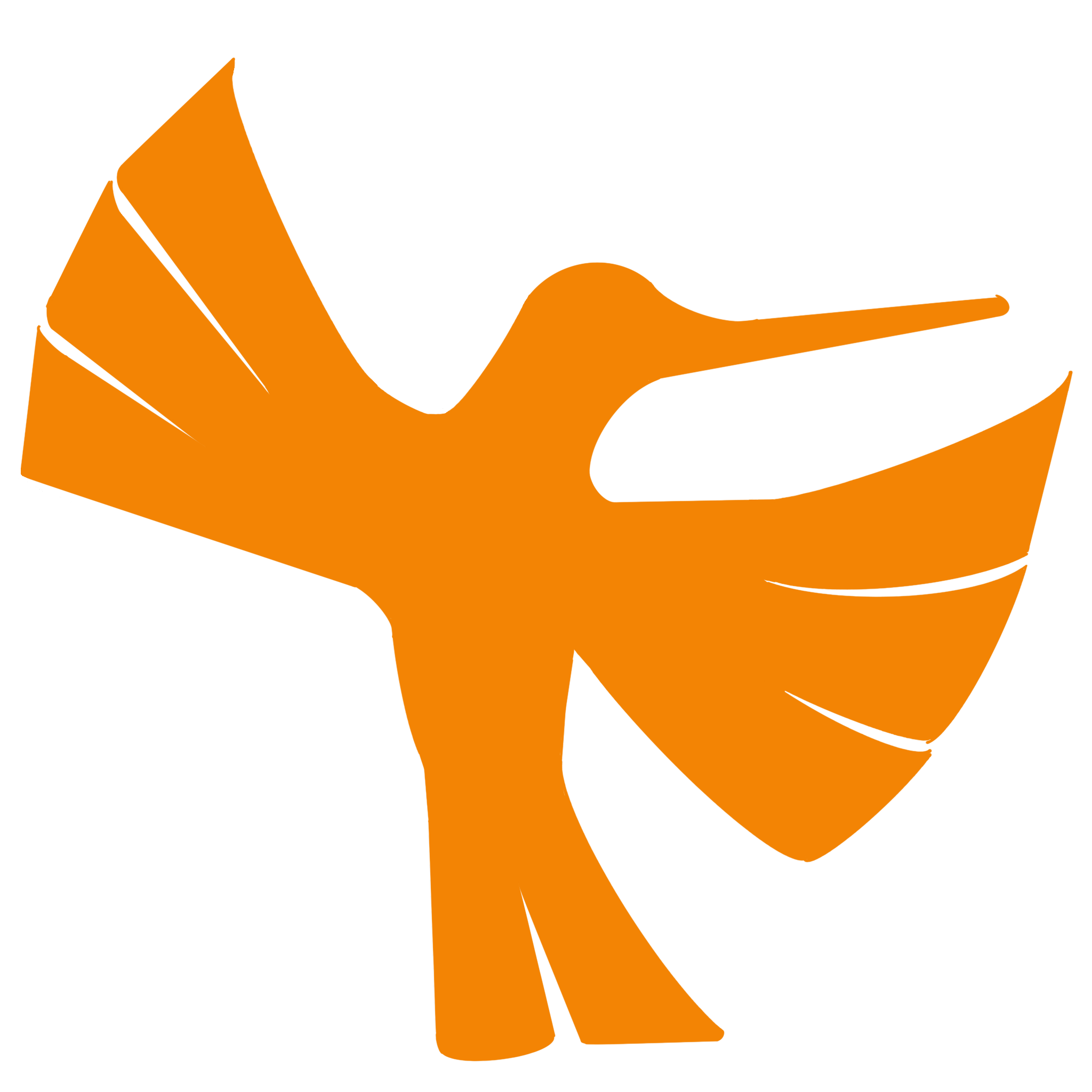 INSPIRATION
Why is homeownership so important in native communities? 

What motivates your tribal members to pursue homeownership?
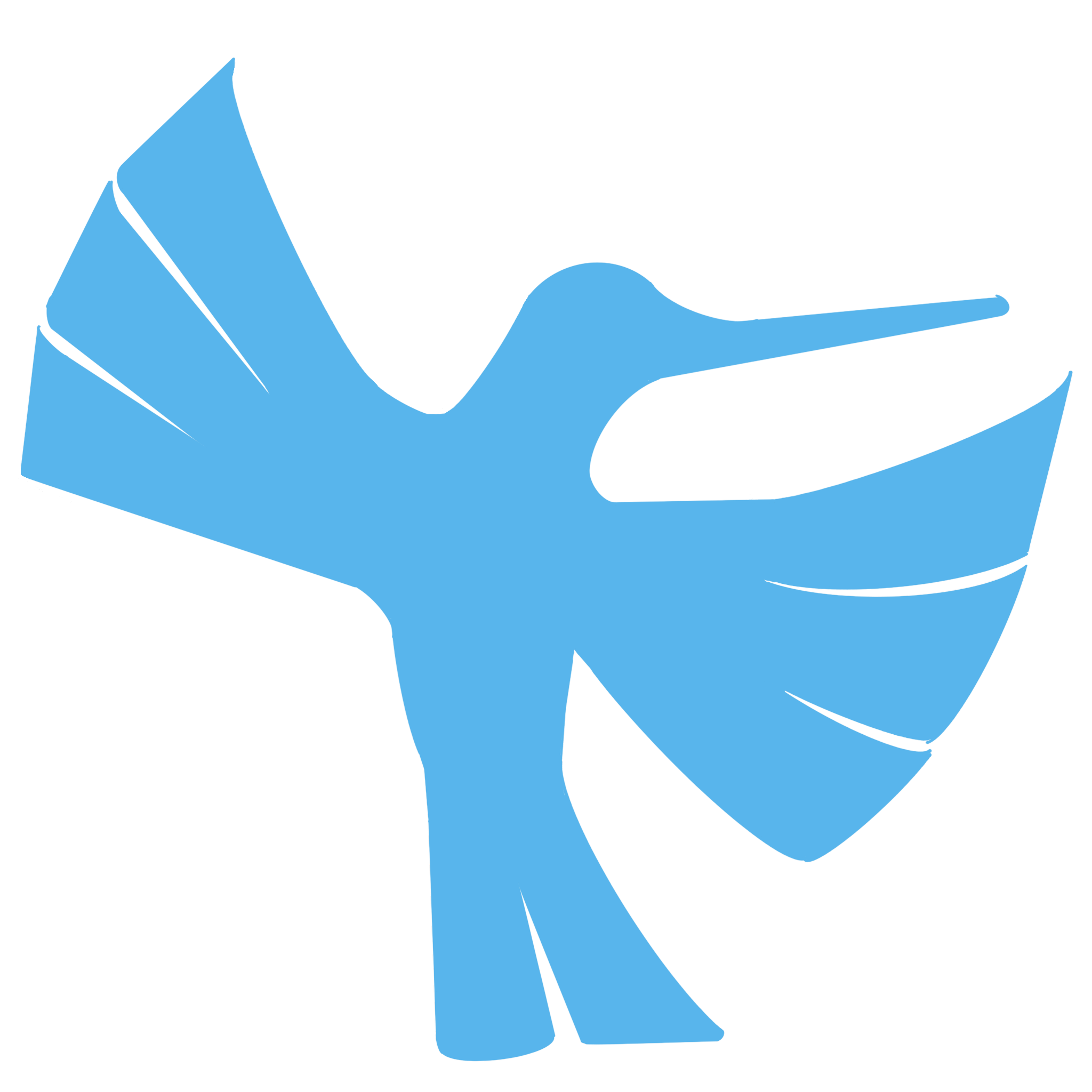 RESILIENCE
How do traditional values support homeownership goals?

How have native communities demonstrated resilience in overcoming barriers to homeownership?
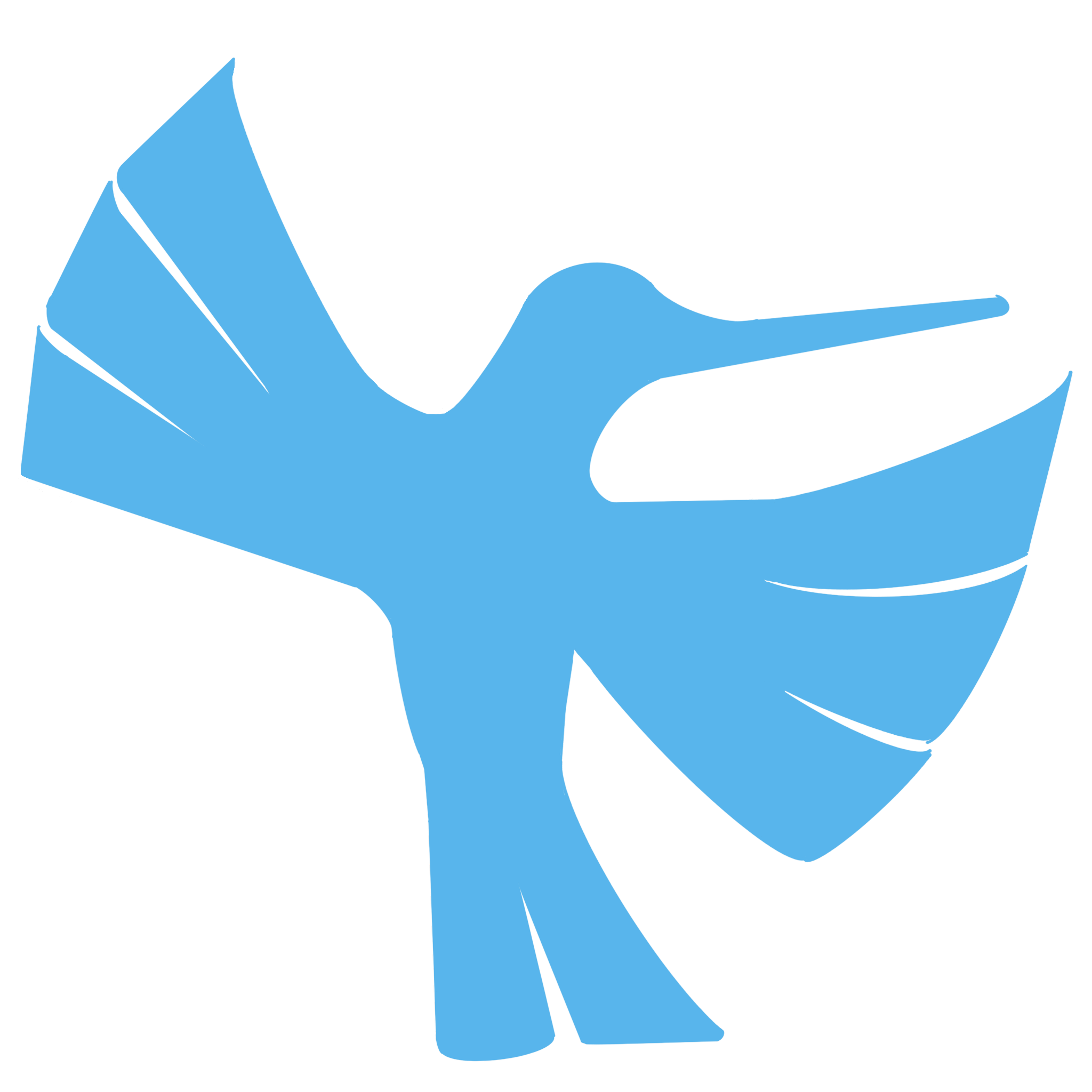 ACCESS
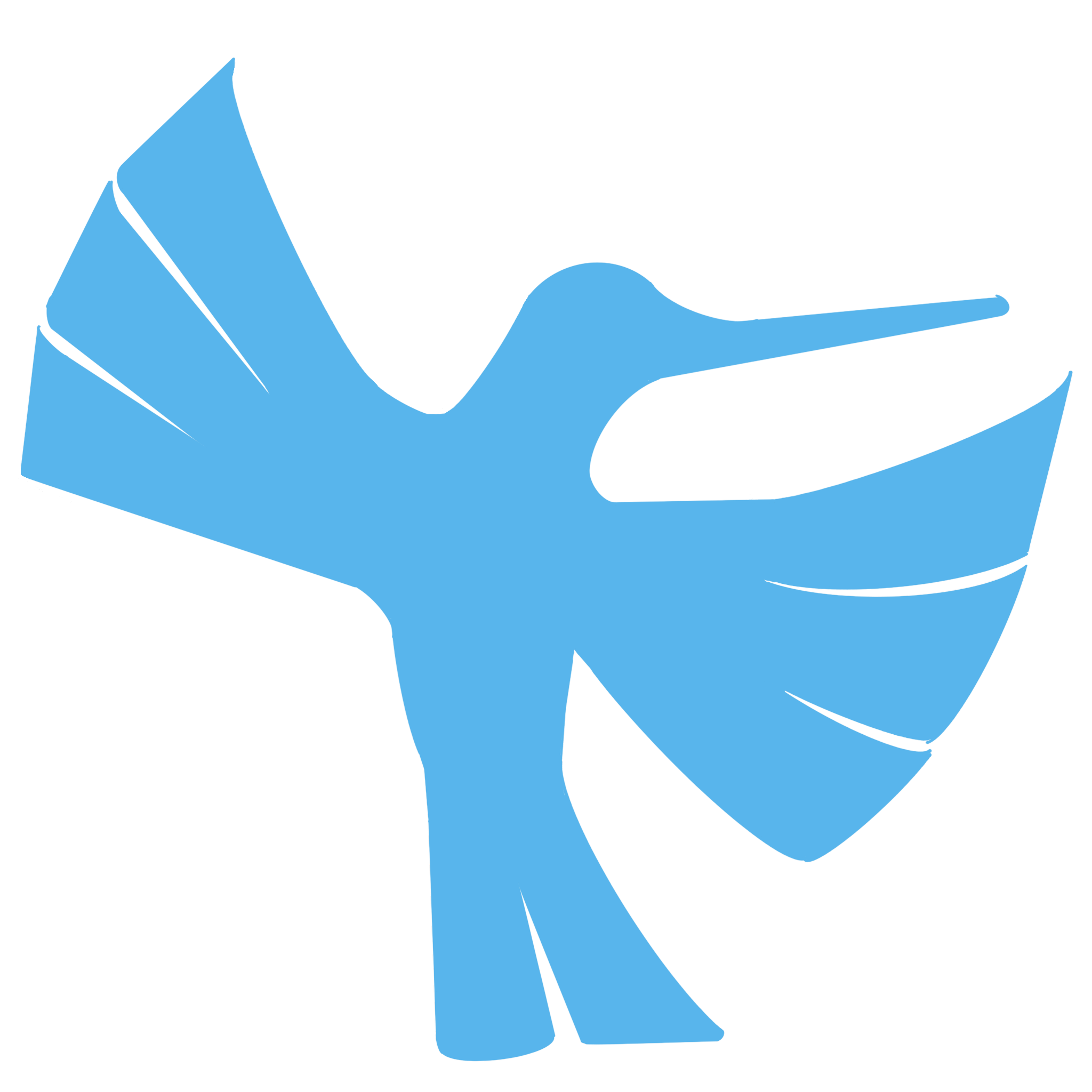 What strategies are used to overcome barriers in access to homeownership?  

How do partnerships support access to homeownership?
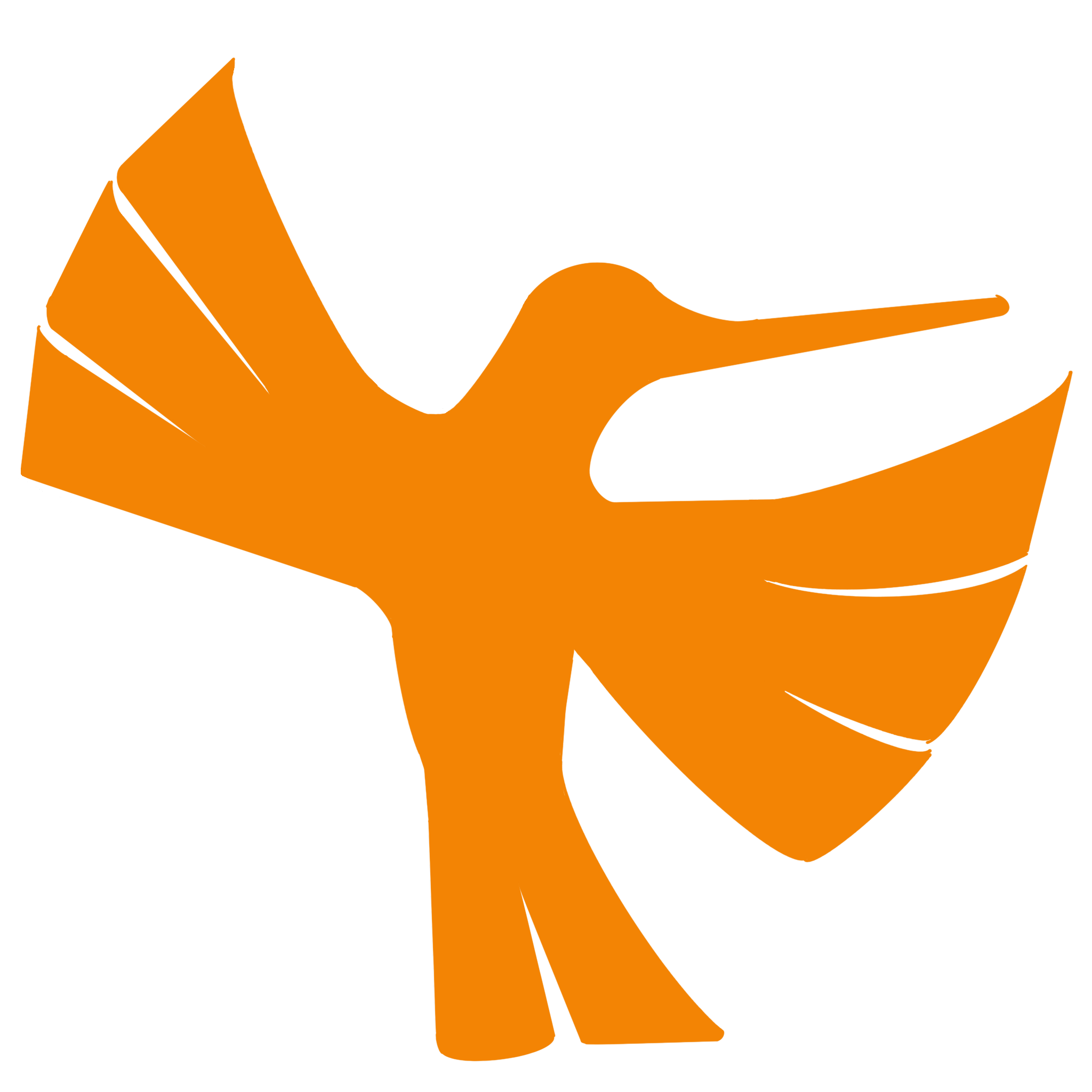 CLOSING
What is one thing that you, as an individual, can be someone who supports the inspiration, resilience, or access to homeownership?
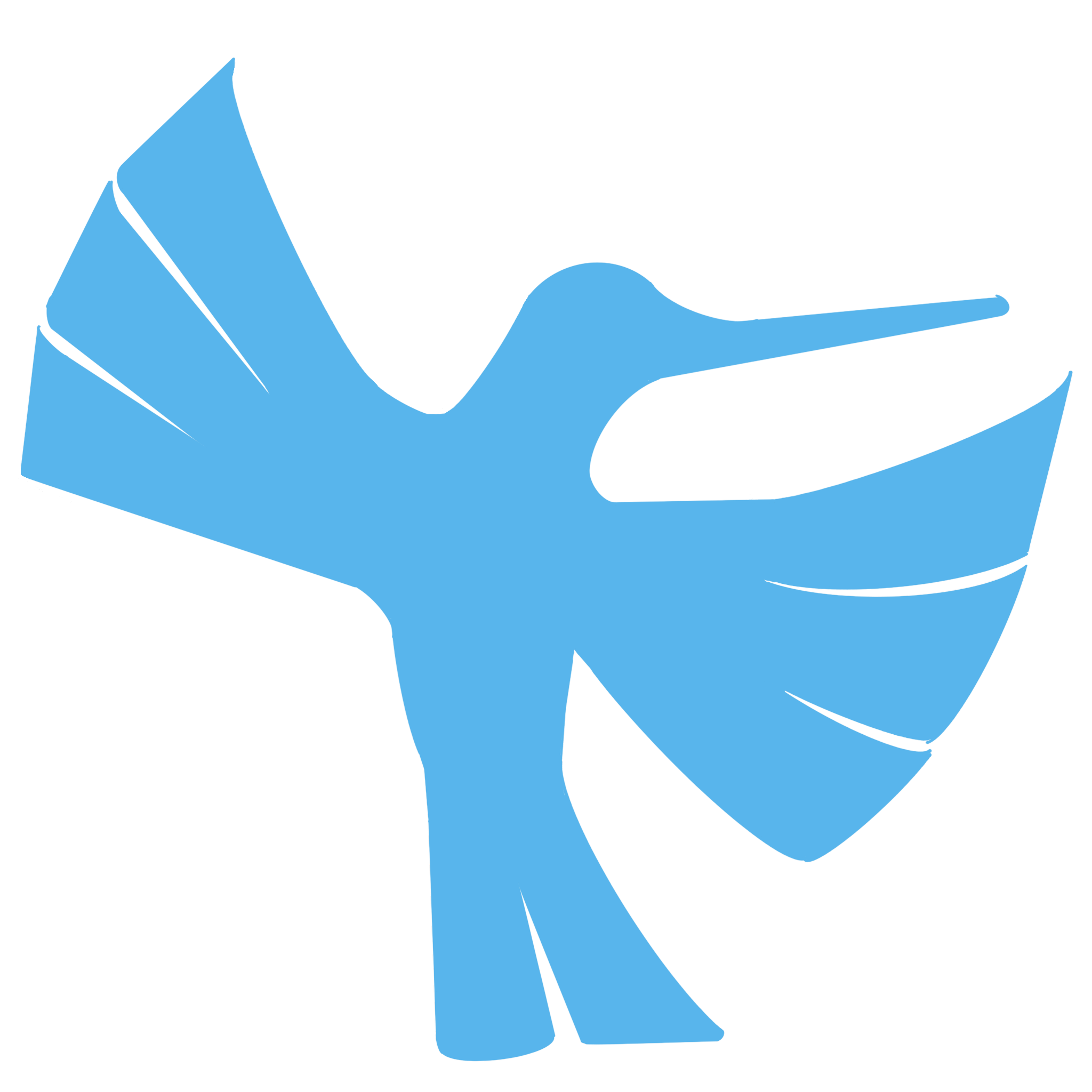 Inspiration, Resilience, and Accessing the American Dream
Colleen Steele
Executive Director, Mazaska Owecaso Otipi Financial 
csteele@mazaskacdfi.org 
www.mazaskacdfi.org 

Lanalle SmithOwner, Black Sheep Insight Consulting & Coaching
lanalle@blacksheepinsight.com 

Sayre Savage
Senior Programs Officer, Oweesta Corporation
sayre@oweesta.org
www.oweesta.org